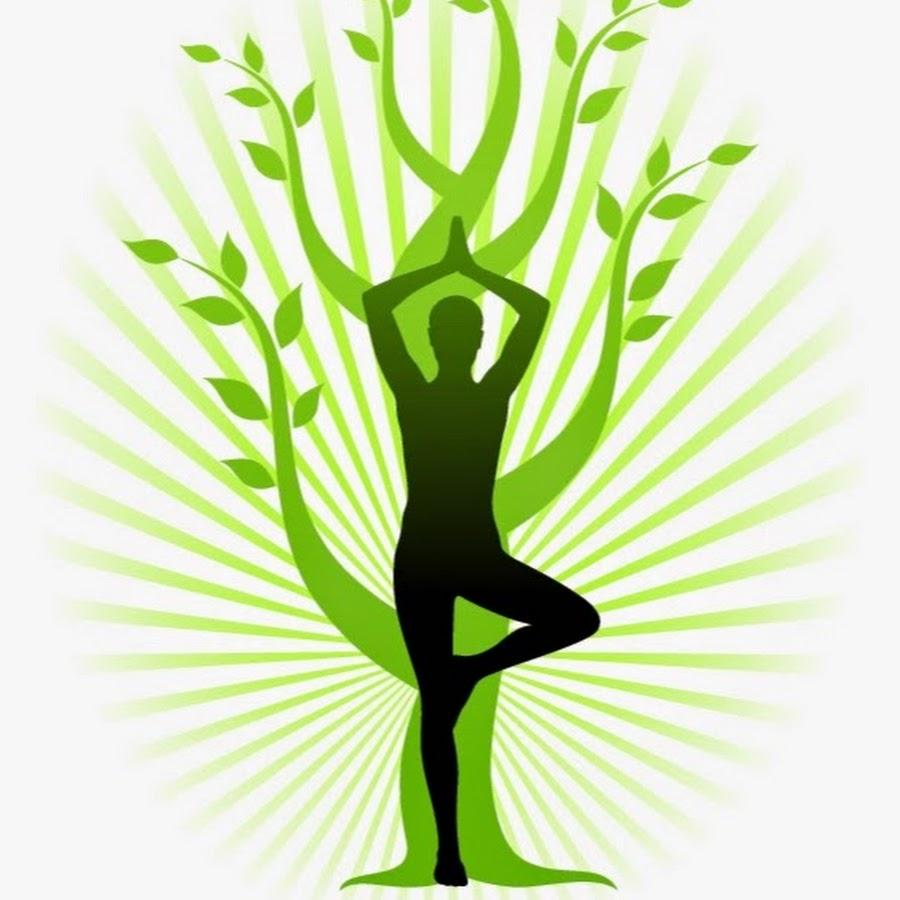 Интеллектуальная игра-викторина
Я за здоровый образ жизни
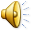 Я за здоровый образ жизни
Питание
10
20
30
40
50
Вредные 
привычки
10
20
30
40
50
Физкультура
и спорт
10
20
30
40
50
Положительные 
эмоции
10
20
30
40
50
Личная гигиена
10
20
30
40
50
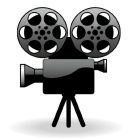 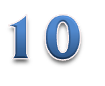 Питание
В понятие «здоровый образ жизни» входят следующие составляющие:
отказ от вредных привычек; 
занятия физкультурой,  
рациональное питание; 
закаливание; 
личная гигиена; 
чипсы, жвачки
положительные эмоции.
Что из выше перечисленного является лишним?
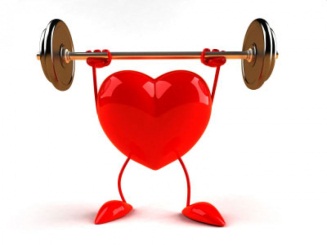 Чипсы, жвачки
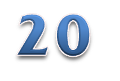 Питание
Этот напиток считается вредным для детского организма:
- Газированная сладкая вода
- Минеральная вода
- Чай
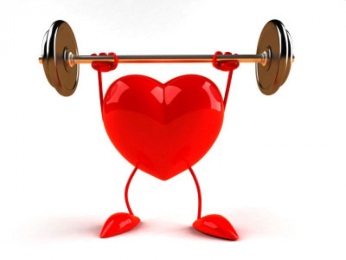 Газированная сладкая вода
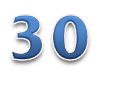 Питание
Правила рационального питания:
-Никогда не переедать.
-Тщательно пережевывать пищу.
-Не употреблять очень горячую пищу.
-Употреблять больше сладостей.
-Больше есть зелени, овощей, фруктов.
-Ужинать за 2 часа до сна.
Что из выше перечисленного является не верным?
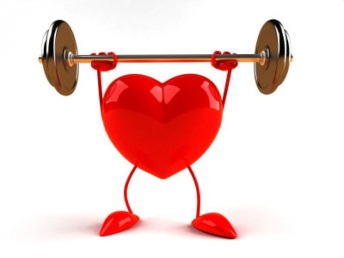 Употреблять больше сладостей.
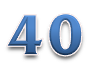 Питание
Полезные напитки: 
компот, вода, сок, квас, морс, чай, кока-кола, минеральная вода.
Что из выше перечисленного является не верным?
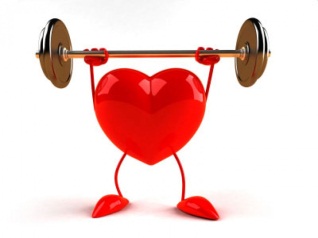 Кока-кола
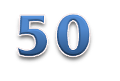 Питание
Продолжите пословицу: 
«Будешь правильно питаться…
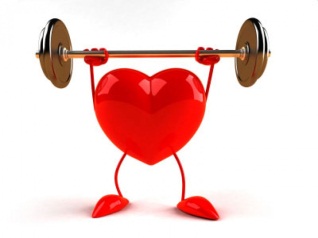 – со здоровьем будешь знаться!»
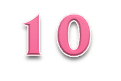 Вредные привычки
Что означает слово «fast food» (фаст-фуд)
-   быстрая еда
полезная еда
вкусная еда
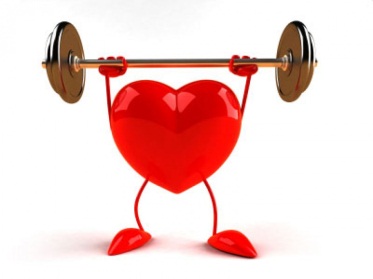 быстрая еда
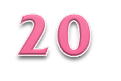 Вредные привычки
Кого называют «курильщиками поневоле»
-Тех, кто находится в обществе курящих
-Тех, кого заставляют курить принудительно
-Тех, кто курит в тюрьме
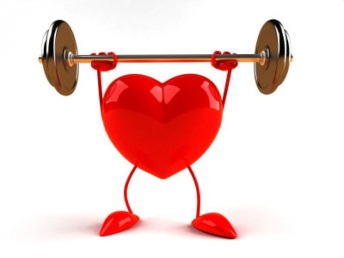 Тех, кто находится в обществе курящих
Вредные привычки
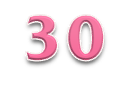 Какое вещество арабские алхимики назвали величайшим обманщиком из-за того, что сначала, после его принятия, поднимается настроение, а затем наступает тяжелое отравление?
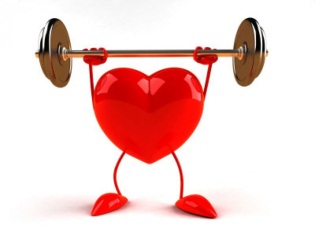 ЭТИЛОВЫЙ СПИРТ
Вредные привычки
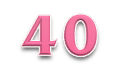 Что быстрее убивает человека? 
-  Курение, 
-  Алкоголизм, 
-  Наркомания.
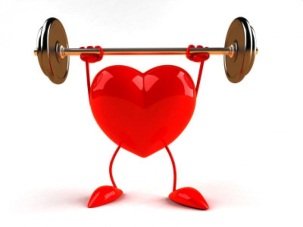 Наркомания
Вредные привычки
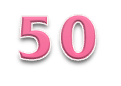 Основная причина смерти во время приема наркотических веществ, даже впервые?
Передозировка
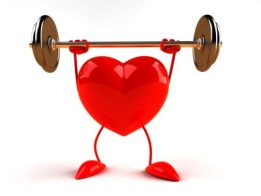 Физкультура и спорт
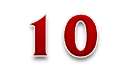 Закончи поговорку: "Двигайся больше — проживешь … ".
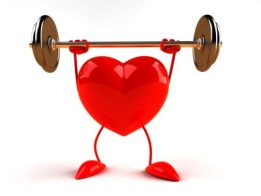 Дольше
Физкультура и спорт
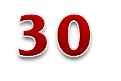 Вспомните девиз Олимпийских игр.
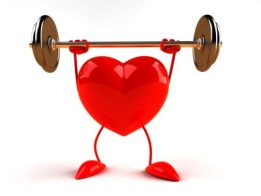 «Быстрее, выше, сильнее»
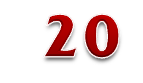 Физкультура и спорт
Что надо делать, чтобы быть сильнее и не болеть? - спать 
- делать уроки 
- делать зарядку 
- много кушать
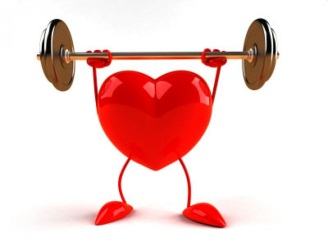 Делать зарядку
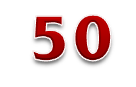 Физкультура и спорт
Расставьте слова в правильной последовательности и прочитайте пословицу: 
«Кто занимается силы, тот набирается спортом».
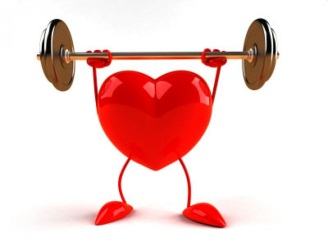 Кто спортом занимается, тот силы набирается.
Физкультура и спорт
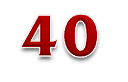 Какие виды упражнений входят в легкую атлетику? Укажите неправильный ответ.
-Бег;
-Прыжки;
-Подвижные игры;
-Спортивная ходьба;
-Метание.
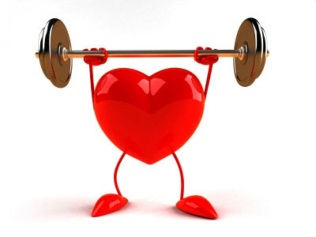 Подвижные игры
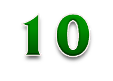 Положительные эмоции
Какая черта характера, как правило, отличает долгожителя от других людей?
-Добрый нрав;
-Сварливость;
-Агрессивность.
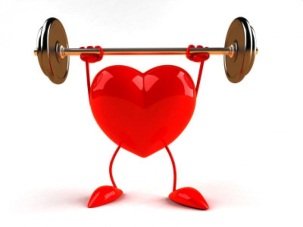 Добрый нрав
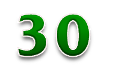 Положительные эмоции
Угадай эмоцию по глазам:
- Радость 
- Нежность 
- Удовольствие
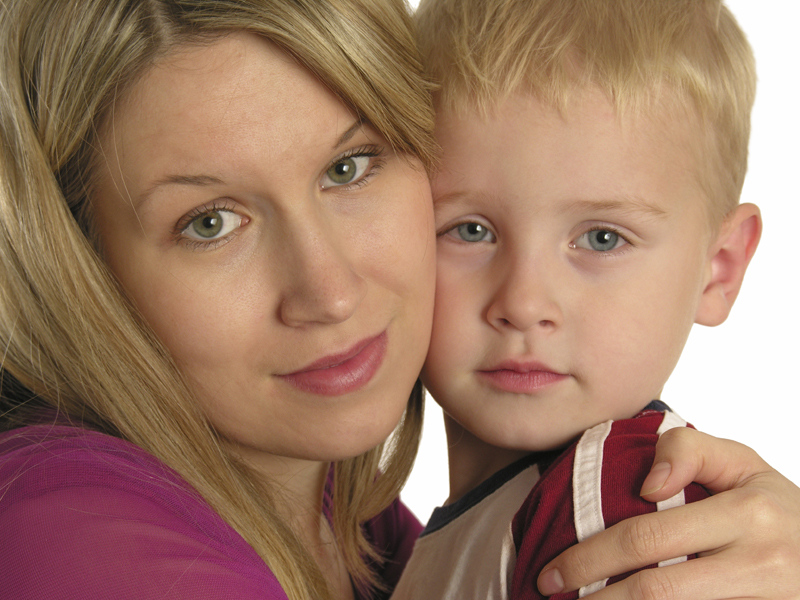 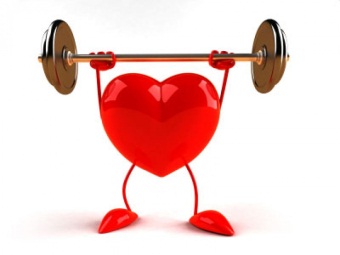 Нежность
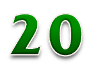 Положительные эмоции
Любовь, дружба, путешествия, радость, счастье, болезни. Что из выше перечисленного является лишним?
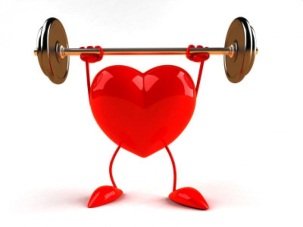 Болезни
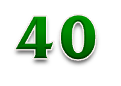 Положительные эмоции
Назовите одним словом психологическое состояние человека - стойкий упадок настроения, хроническое переутомление, длительный психический дискомфорт
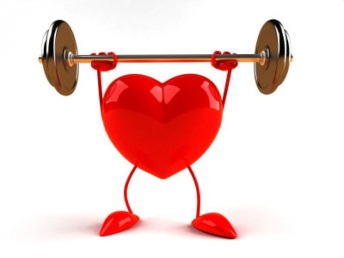 Депрессия
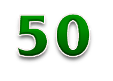 Положительные эмоции
Расставьте слова в правильной последовательности и прочитайте пословицу:
"Улыбка нам - сулит только человека, а злоба – старит продление века ".
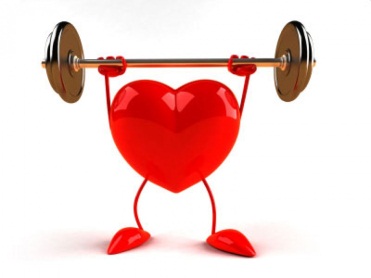 Улыбка нам сулит продление века, а злоба - только старит человека.
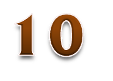 Личная гигиена
Как вы считаете, на сколько человек рассчитана одна расчёска?
- На трёх человек- На двух человек- Только на одного человека
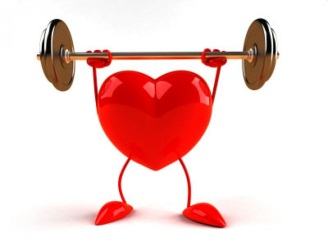 Только на одного человека
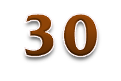 Личная гигиена
Что, согласно известному лозунгу, является залогом здоровья?
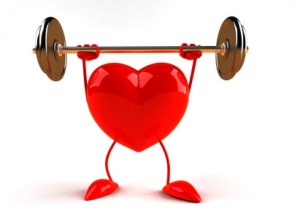 Чистота
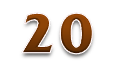 Личная гигиена
И в ванне, и в бане,Всегда и везде —Вечная слава …  ! (К. Чуковский)
      - чистоте
      - воде
      - мочалке
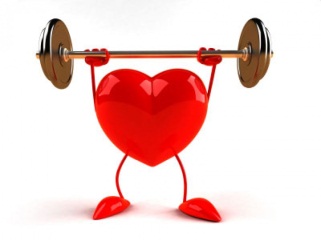 Воде
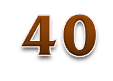 Личная гигиена
Сколько раз в день нужно чистить зубы, применяя при этом специальные детские пасту и щетку?
- не чаще одного раза в день
- всегда после еды
- не менее 2 раз
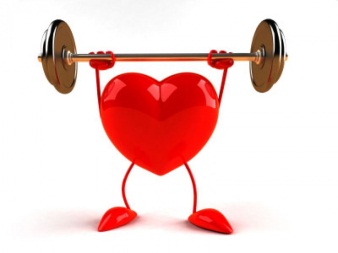 не менее 2 раз
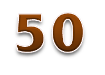 Личная гигиена
Продолжите фразу:
«Чисто жить — …
здоровым быть»
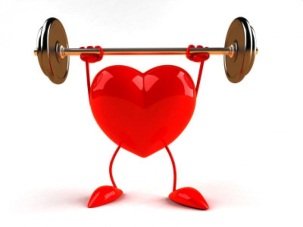 ПОЗДРАВЛЯЕМ!!!
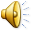